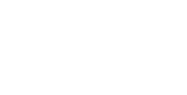 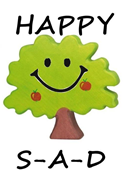 TRADYCYJNY SADCzy stare może być nowoczesne…?
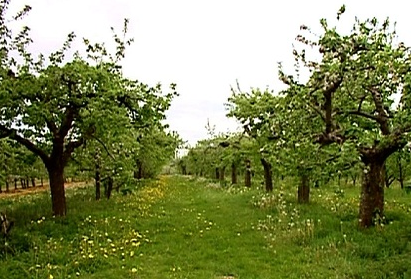 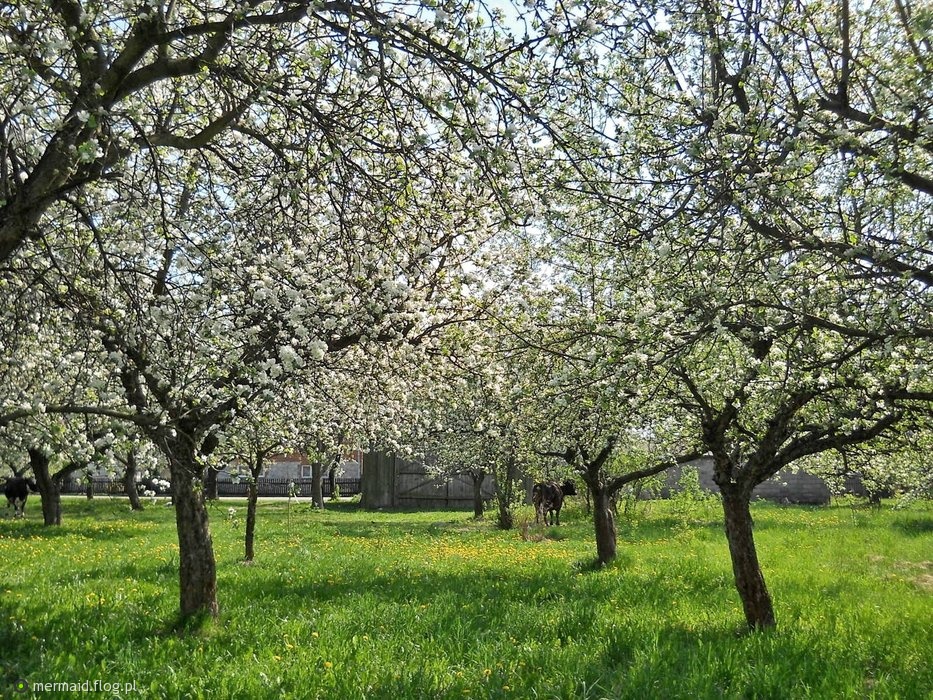 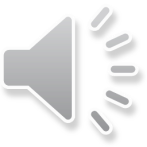 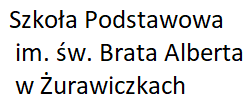 Człowiek a bioróżnorodność
Coraz większe tempo ginięcia gatunków nasiliło działania człowieka w zakresie ochrony przyrody, prowadzące  do 
wzrostu bioróżnorodności.
OCHRONA GATUNKÓW ZAGROŻONYCH WYGINIĘCIEM
PRZYWRACANIE SIEDLISK DO STANU NATURALNEGO
RESTYTUCJA – odtworzenie gatunku w sytuacji, gdy populacja jest zbyt mała, aby mogła się sama odtworzyć
swobodne rozmnażanie – zachowanie puli genowej gatunku
Powrót ku ekologii. 
 Dlaczego warto chronić dawne odmiany jabłoni?
są dobrze dostosowane do lokalnych warunków klimatycznych 

wykazują dużą odporność na występujące w danym miejscu choroby              i szkodniki ( nie wymagają szeregu chemicznych zabiegów ochronnych)
 
sprzyjają rozwojowi pożytecznej entomofauny ( produkują obficie pyłek         i nektar, co wpływa na zwiększenie liczebności dzikich zapylaczy)

tworzą specyficzne ekosystemy ( są wyższe niż odmiany nowe, przez co są miejscem bytowania wielu gatunków owadów oraz ptaków)

wysokopienne drzewa o rozłożystych koronach chronią glebę przed erozją,   a domostwa przed silnym wiatrem

ich owoce mają często lepszy smak, mimo że są mniejsze i pojawiają się później, niż owoce nowych odmian
Antonówka
Pochodzenie: Rosja
Wielkość owoców: duże, czasem lekko żebrowane
Kolor skórki: jasnożółta
Miąższ: aromatyczny, soczysty, kwaskowaty
Czas owocowania: wrzesień
Zastosowanie: przetwory
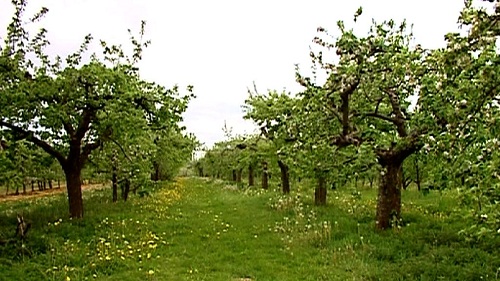 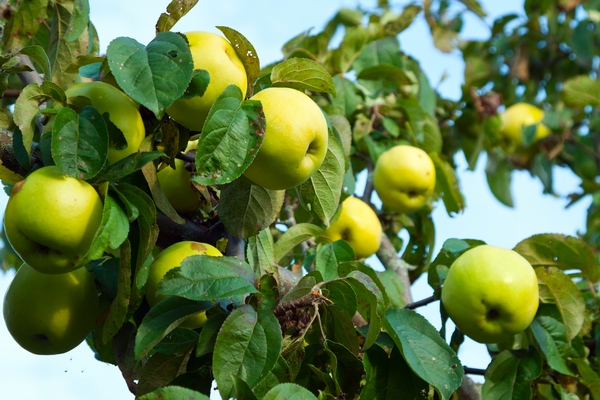 Papierówka (Oliwka Żółta)
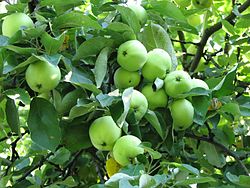 Pochodzenie: kraje nadbałtyckie
Wielkość owoców: małe lub średnie
Kolor skórki: żółta
Miąższ: biały, delikatny, kwaskowaty
Czas owocowania: wiosna
Zastosowanie: owoc deserowy
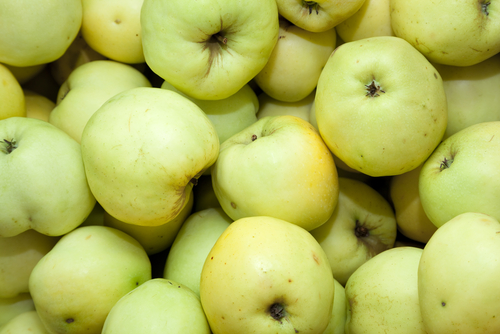 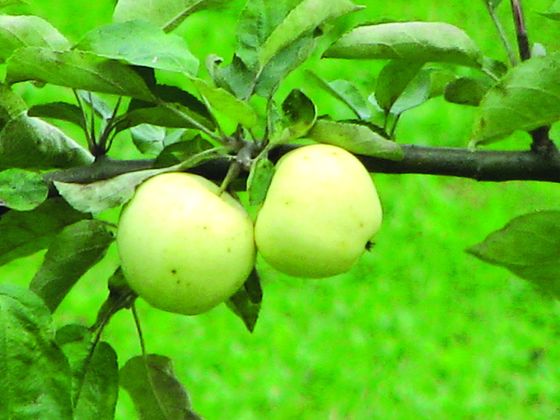 Złota reneta
Pochodzenie: Francja
Wielkość owoców: duże lub średnie
Kolor skórki: złotożółta, pokryta pomarańczowoczerwonym rumieńcem
Miąższ: białawo - żółty, średnio soczysty
Czas owocowania: połowa września
Zastosowanie: przetwory i bezpośrednie spożycie
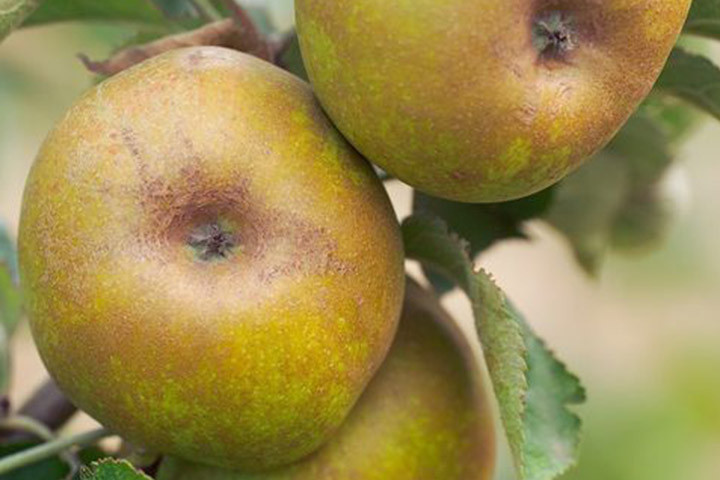 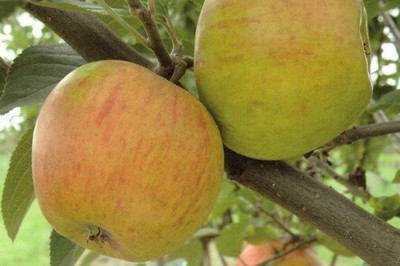 Szara reneta
Pochodzenie: Francja
Wielkość owoców: duże
Kolor skórki: zielona z rumieńcem
Miąższ: zwięzły, średnio soczysty, kwaskowaty
Czas owocowania: wiosna
Zastosowanie: ciasta, sałatki, surówki
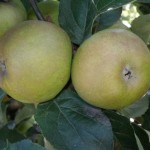 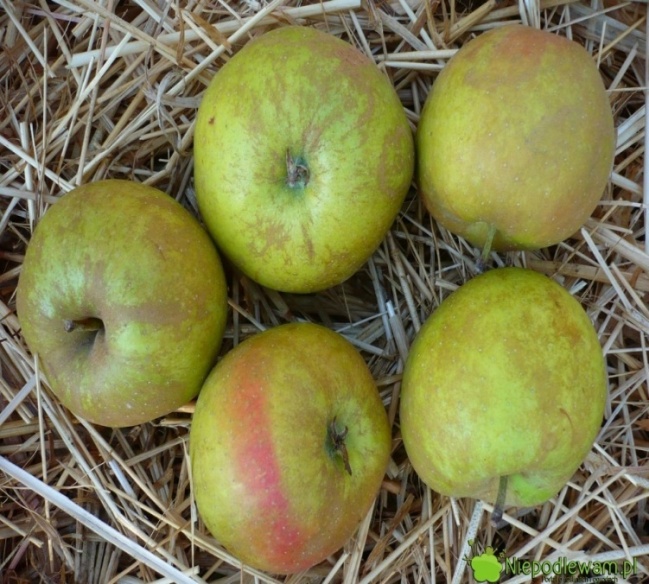 Reneta landsberska
Pochodzenie: Niemcy
Wielkość owoców: duże lub średnie
Kolor skórki: żółta z rumieńcem
Miąższ: biały, chrupki, bardzo soczysty
Czas owocowania: wrzesień
Zastosowanie: przetwory i bezpośrednie spożycie
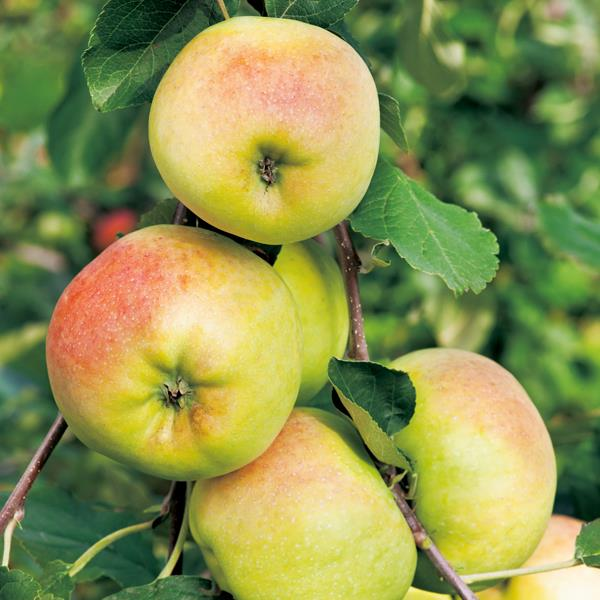 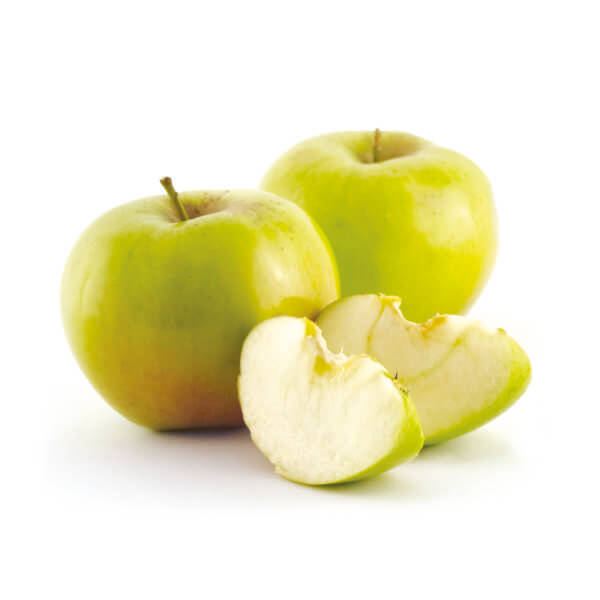 Cesarz Wilhelm
Pochodzenie: Niemcy
Wielkość owoców: duże lub średnie
Kolor skórki: zielonożółta z czerwonym rumieńcem
Miąższ: żółty, soczysty, słodki
Czas owocowania: początek października
Zastosowanie: owoc deserowy
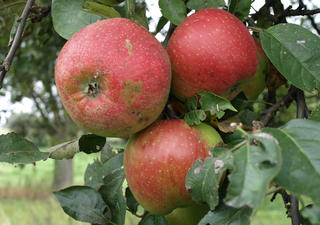 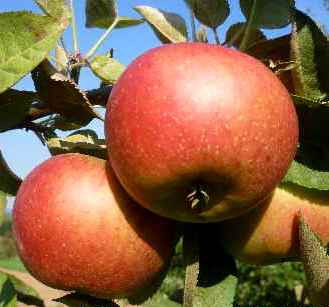 Grochówka
Pochodzenie: Niemcy
Wielkość owoców: niewielkie
Kolor skórki: żółtawozielona
Miąższ: zwięzły, gruboziarnisty, soczysty
Czas owocowania: połowa października
Zastosowanie: bezpośrednie spożycie
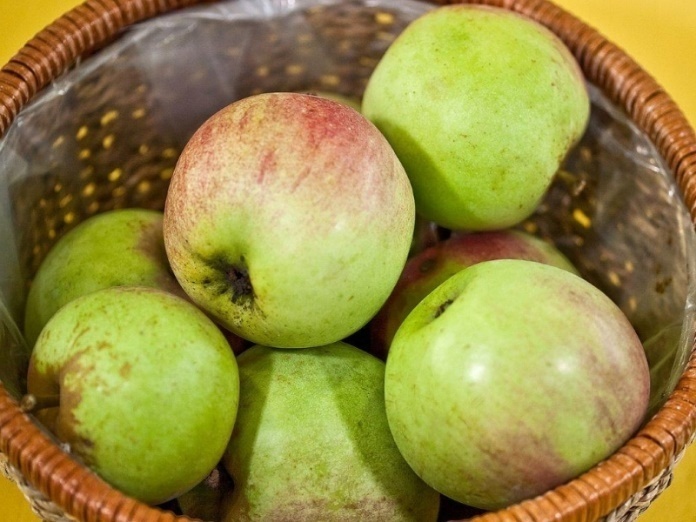 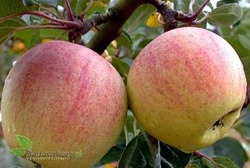 Koksa pomarańczowa
Pochodzenie: Anglia
Wielkość owoców: małe lub średnie
Kolor skórki: zielonożółta, ordzawiona
Miąższ: żółtawy, kruchy, soczysty
Czas owocowania: wrzesień
Zastosowanie: bezpośrednie spożycie
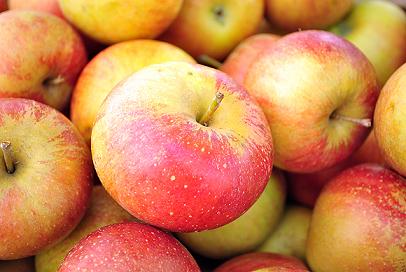 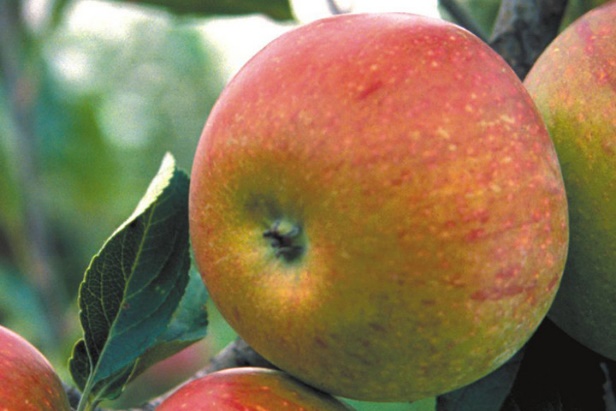 Ciekawostki na temat jabłek:
Istnieje ponad 8 tysięcy odmian jabłek.
 W zależności od odmiany jabłka mają wielkość ziarnka     grochu lub małej dyni.
 Dzięki dużemu stężeniu boru jabłka wspomagają     poprawę pamięci, koncentracji i wzmacniają kości.
 Przeciętny człowiek zjada 65 jabłek rocznie.
 W jabłkach jest 25% powietrza, dlatego unoszą się      na wodzie.
 Nie należy przechowywać jabłek i bananów z innymi     owocami, bo wydzielany przez nie etylen przyspiesza     dojrzewanie i psucie się innych owoców.
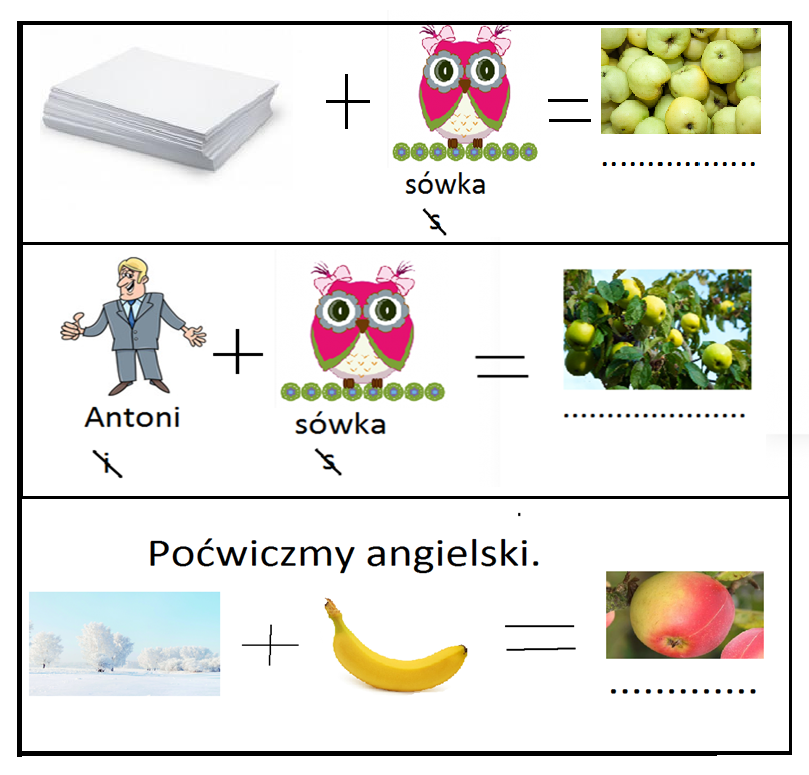 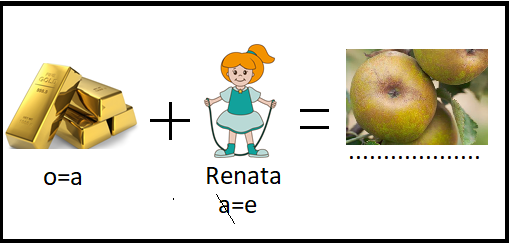 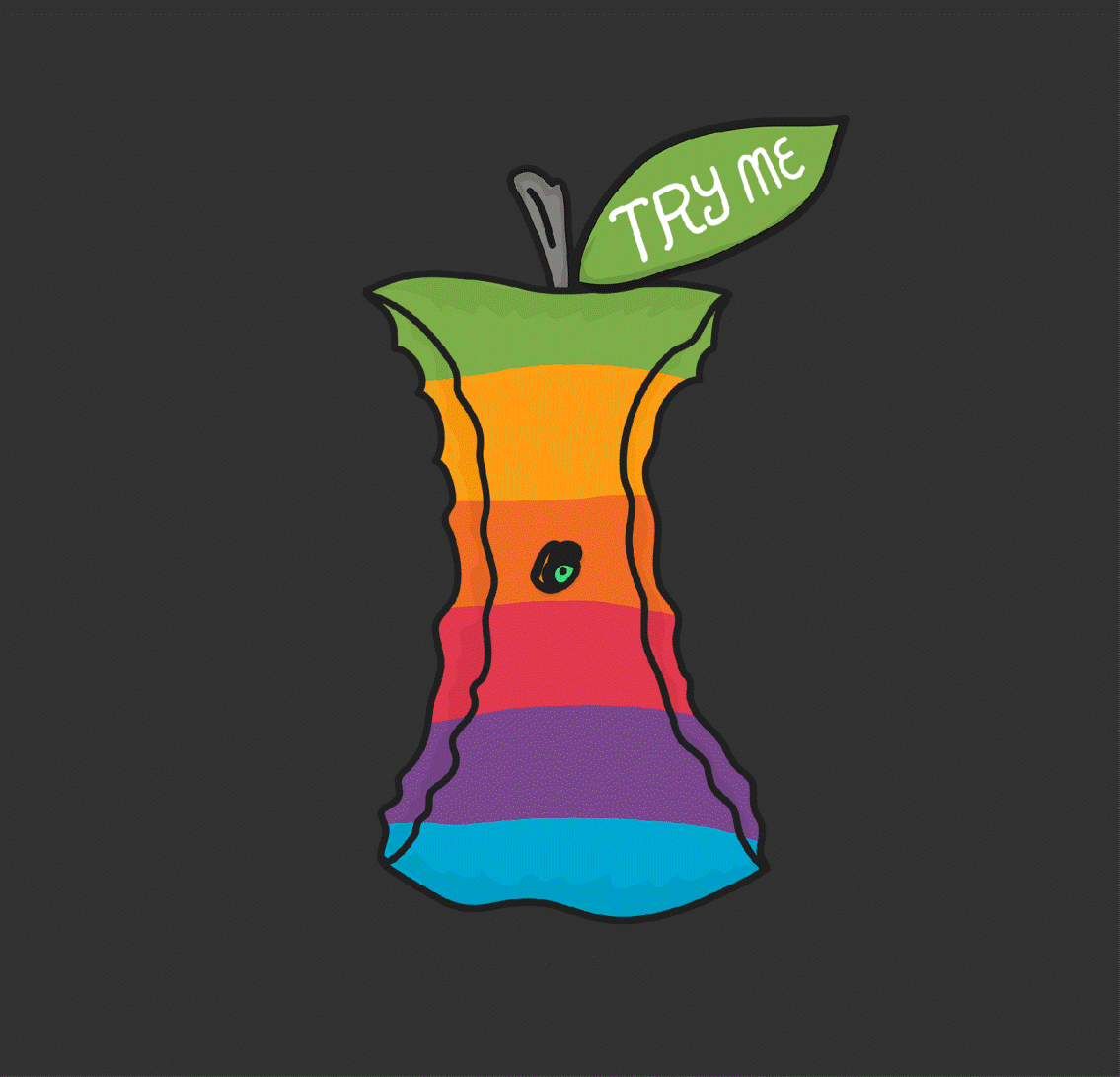 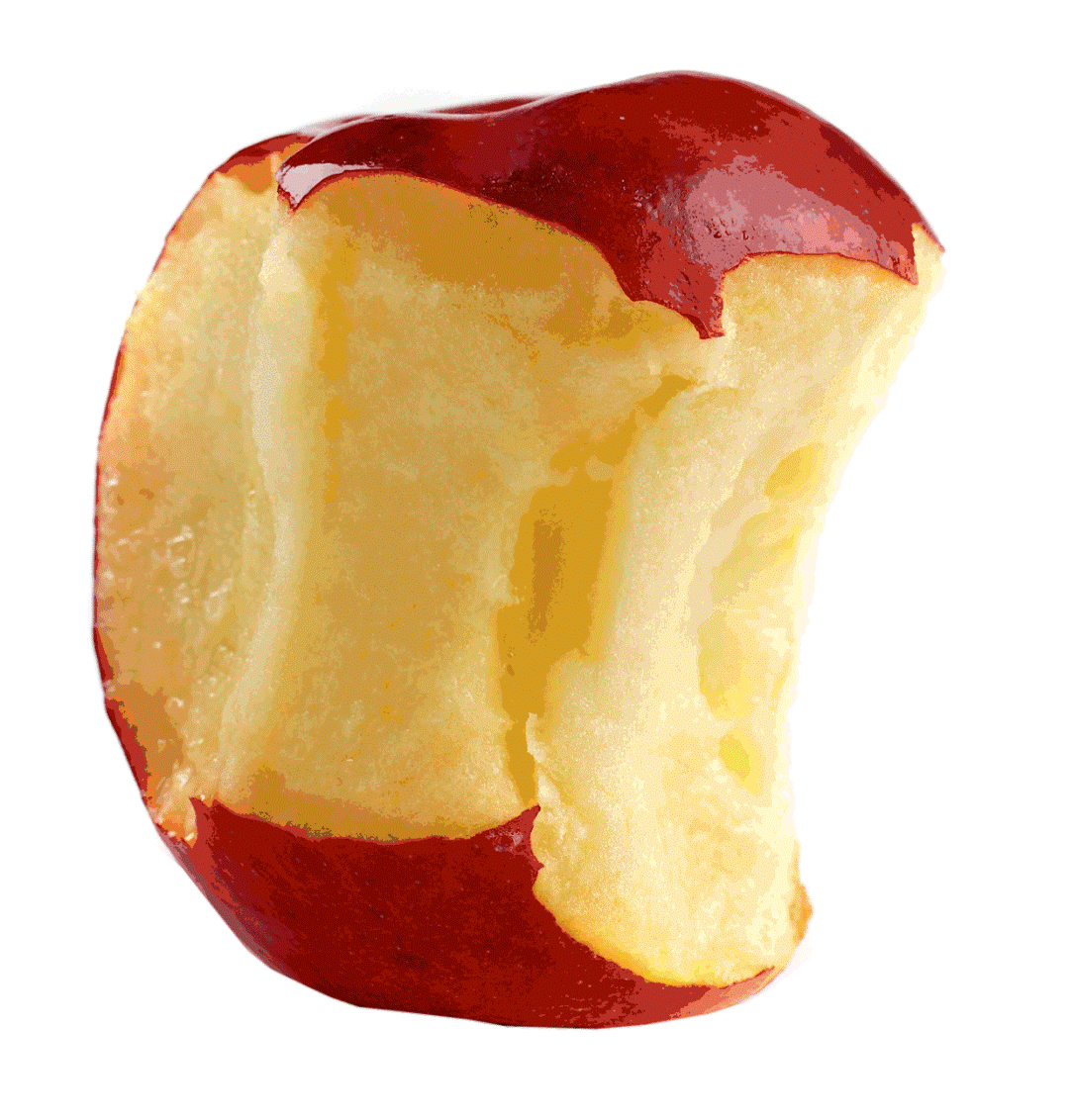 Dziękujemy za 
uwagę! 
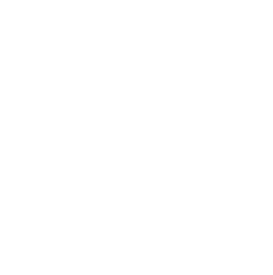 Prezentację wykonały: Agnieszka Kocur,Małgorzata Jamroży
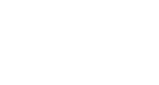